ATMS 373- Mountain Meteorology
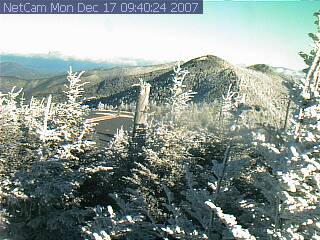 Packet#1
What is meant by “Mountain Meteorology”?
http://www.ils.unc.edu/parkproject/webcam/webcam.html
ATMS 373- Mountain Meteorology
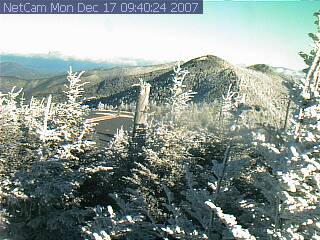 Outline
Introduction
Topics
Literature search
http://www.ils.unc.edu/parkproject/webcam/webcam.html
ATMS 373- Mountain Meteorology
Mountain meteorology
Definitions
Mountain meteorology – branch of meteorology that focuses on the weather and climate of mountainous regions
Weather – the state of the atmosphere during a short period of time
Climate – the average or prevailing weather of a given region over a long period of time
ATMS 373- Introduction
Mountain meteorology
Climate - precipitation
ATMS 373- Introduction
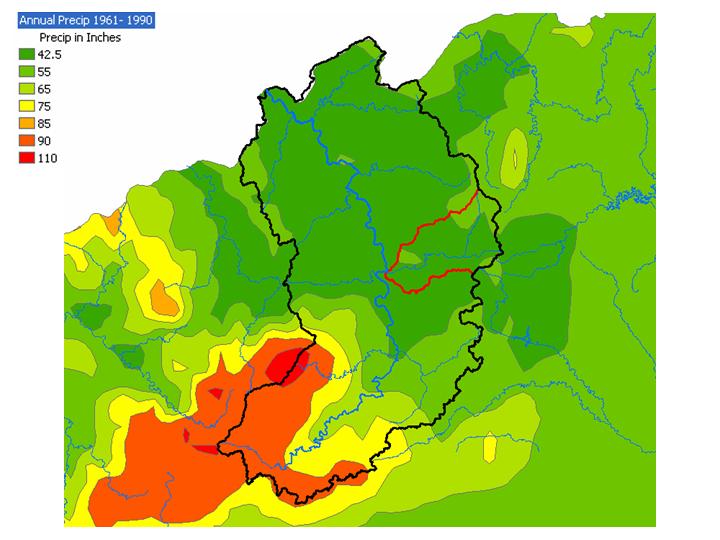 Mountain meteorology
Climate - precipitation
Courtesy: Greg Dobson
ATMS 373- Introduction
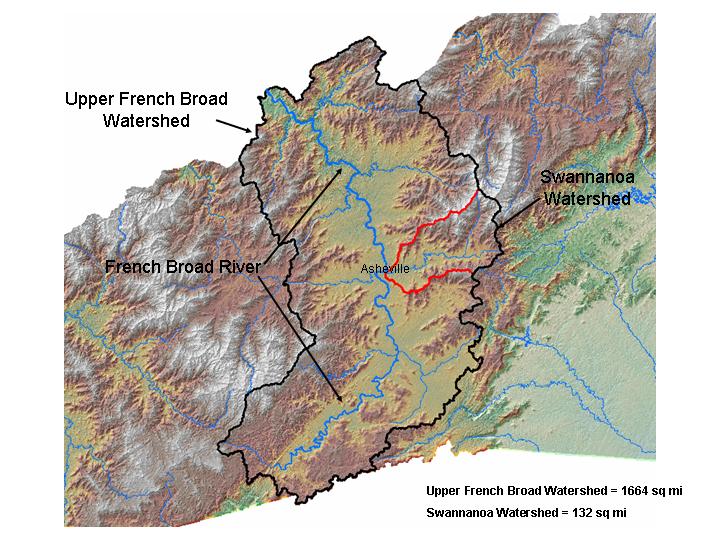 Mountain meteorology
Climate - precipitation
Courtesy: Greg Dobson
ATMS 373- Introduction
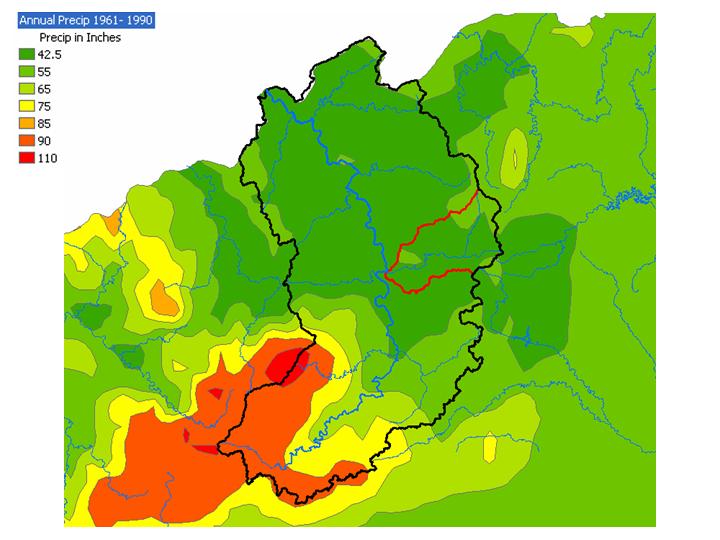 Mountain meteorology
Climate – precipitation
Striking contrasts in mean annual precipitation accumulations within relatively short distances
AVL v. Transylvania and Haywood Counties
ATMS 373- Introduction
Mountain meteorology
Climate – momentum
Mountains contribute to the “wavy” structure of our weather patterns
January (500 hPa), NH
Global three wave structure
Synoptic I – ATMS 410
Friction: momentum (source) sink
ATMS 373- Introduction
Mountain meteorology
Climate – momentum
Mountain wave drag
The effect of gravity waves that are generated in the atmosphere by flow over uneven terrain
Must be accounted for as the sink of momentum contributed by the mountains over a long period of time (general circulation models)
ATMS 373- Introduction
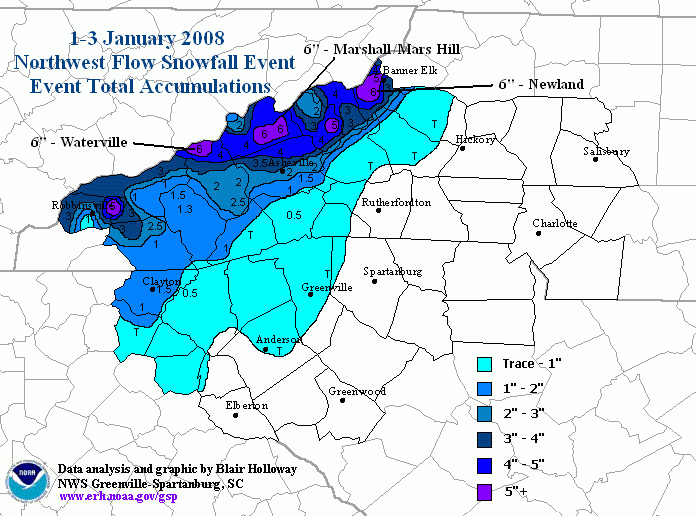 Mountain meteorology
Weather
Very localized effects
Precipitation
Temperature
Wind speeds
Wind direction
Moisture
http://www.erh.noaa.gov/gsp/localdat/NWFS_discussion_group/nwfs_discussion_group.html
ATMS 373- Introduction
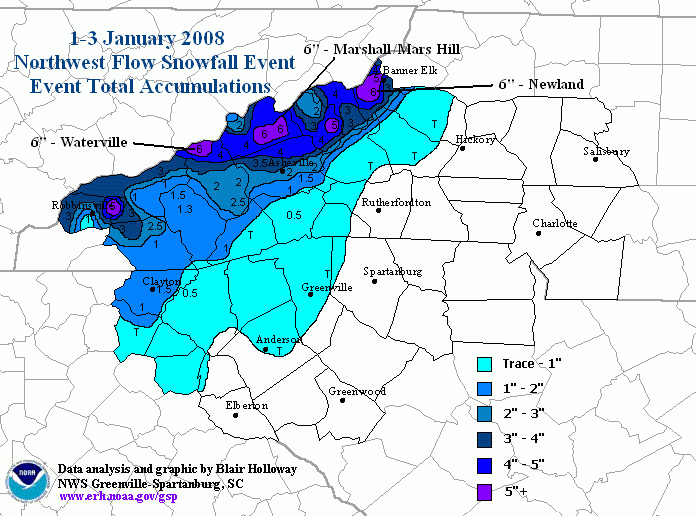 Mountain meteorology
Weather
Snowfall
ATMS 373- Introduction
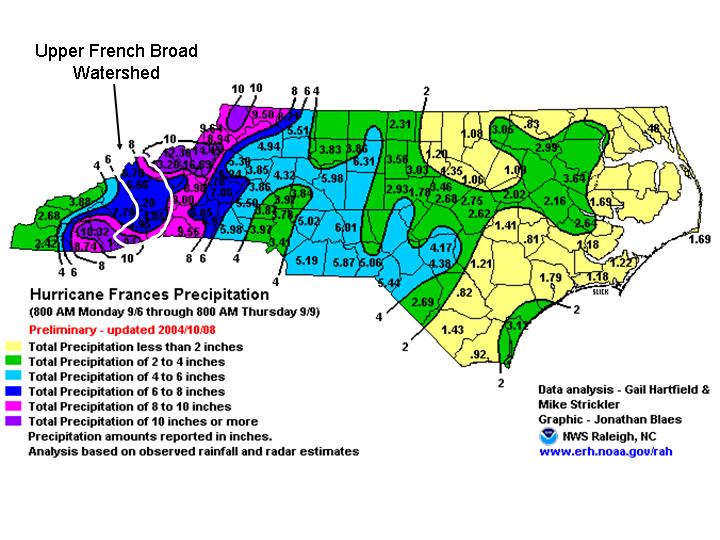 Mountain meteorology
Weather
Hurricanes
ATMS 373- Introduction
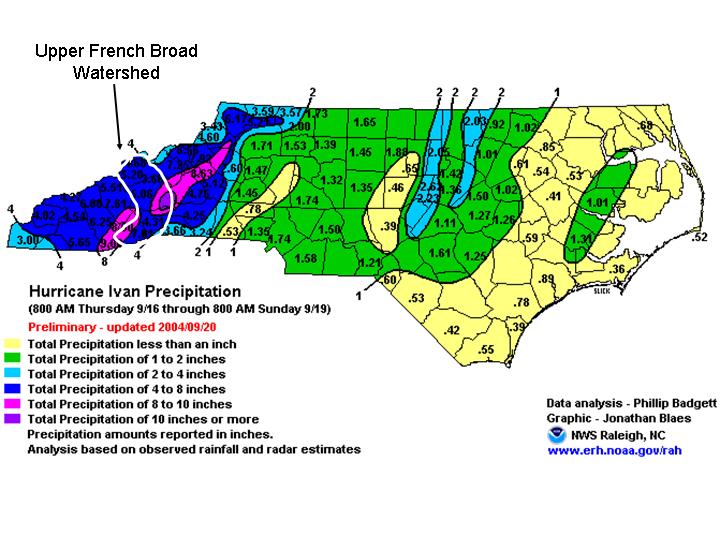 Mountain meteorology
Weather
Hurricanes
ATMS 373- Introduction
Mountain meteorology
Challenges in being able to understand and predict weather in the mountains
Note the “broad” nature of the accumulated precipitation maps
ATMS 373- Introduction
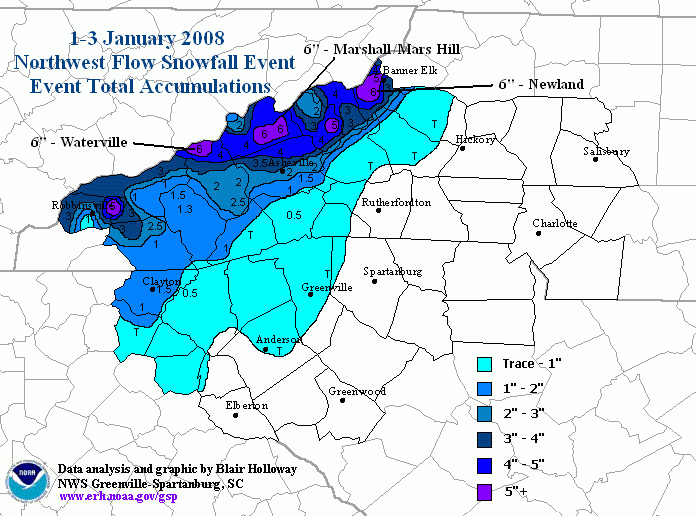 Mountain meteorology
Weather
Snowfall
ATMS 373- Introduction
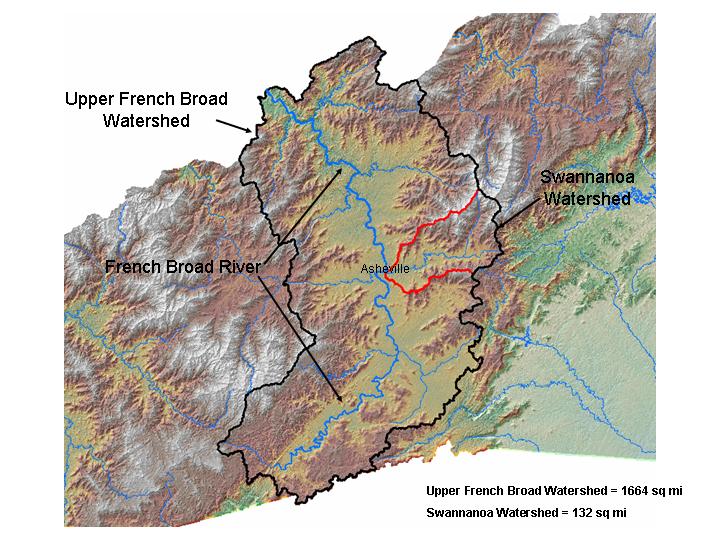 Mountain meteorology
Climate - precipitation
Courtesy: Greg Dobson
ATMS 373- Introduction
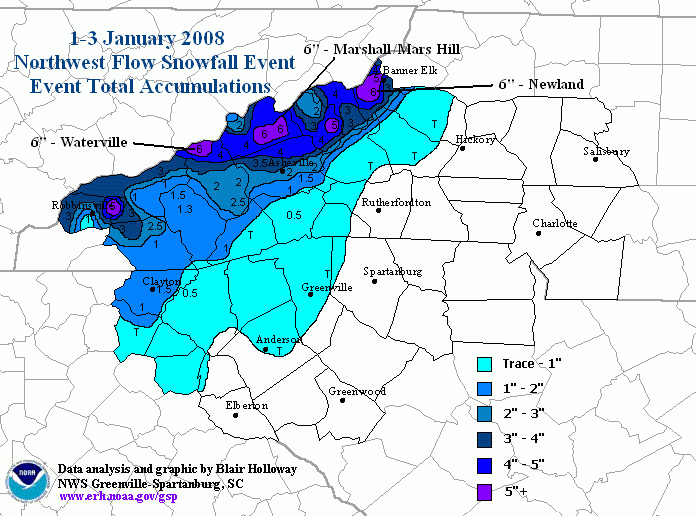 Mountain meteorology
Challenges in being able to understand and predict weather in the mountains
Notice any apparent inconsistencies?
data (observations) void – lack of observations in the mountains, particularly at high elevations
http://www.nc-climate.ncsu.edu/cronos/map/index.php
ATMS 373- Introduction
data (observations) void – lack of observations in the mountains, particularly at high elevations
ATMS 373- Introduction
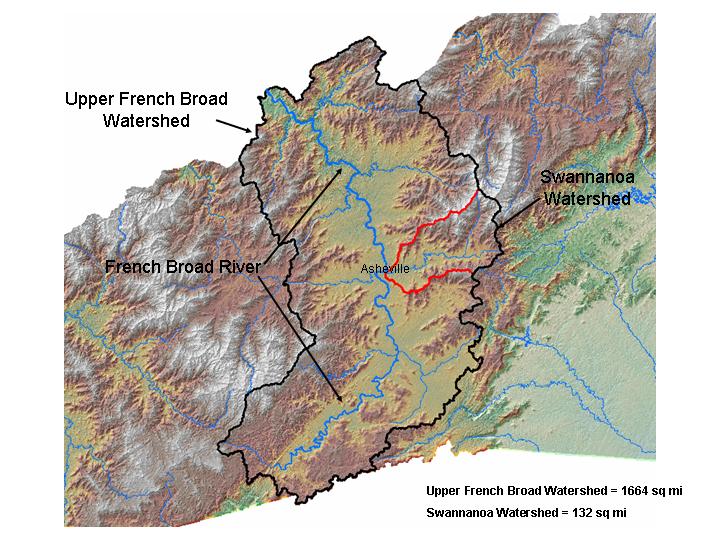 Mountain meteorology
A branch of “mesoscale meteorology”
ATMS 373- Introduction
Mesoscale meteorology
Various attempts at categorizing “mesoscale meteorology”
ATMS 373- Introduction
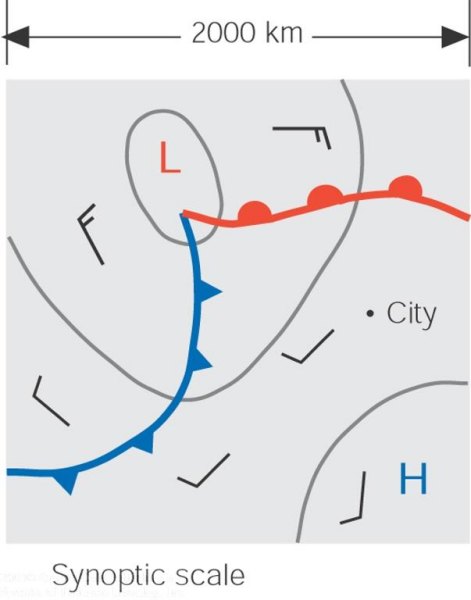 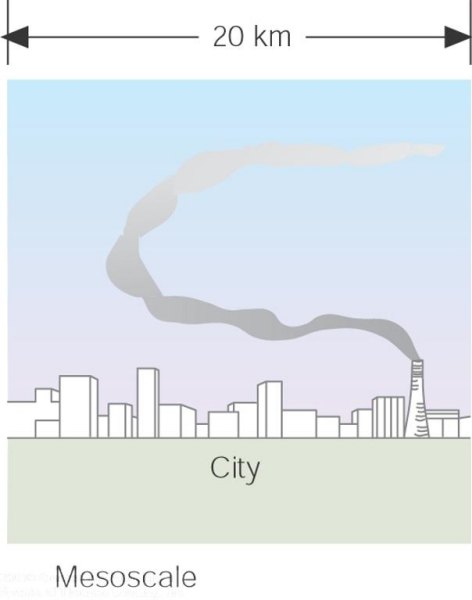 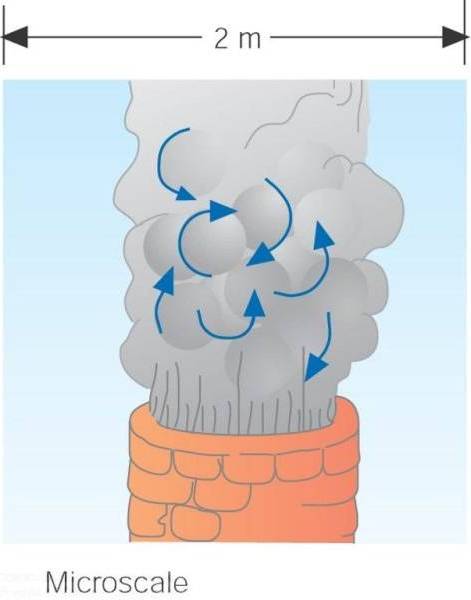 The tiny microscale motions... constitute a part of the larger mesoscale motions... which, in turn, are part of the much larger synoptic scale. Notice that as the scale becomes larger, motions observed at the smaller scale are no longer visible.
ATMS 373- Introduction
Mesoscale meteorology
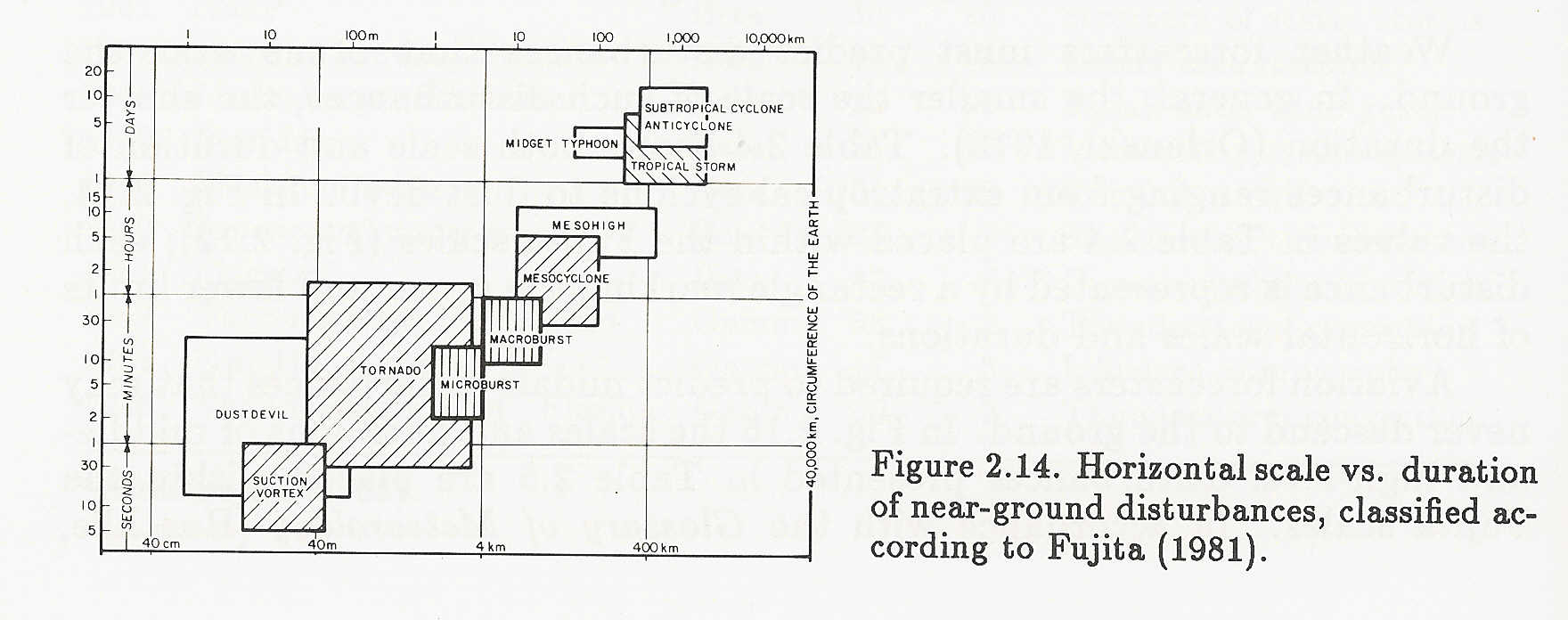 near-ground disturbances
Horizontal scale is related to time scale (lifespan)
ATMS 373- Introduction
Mesoscale meteorology
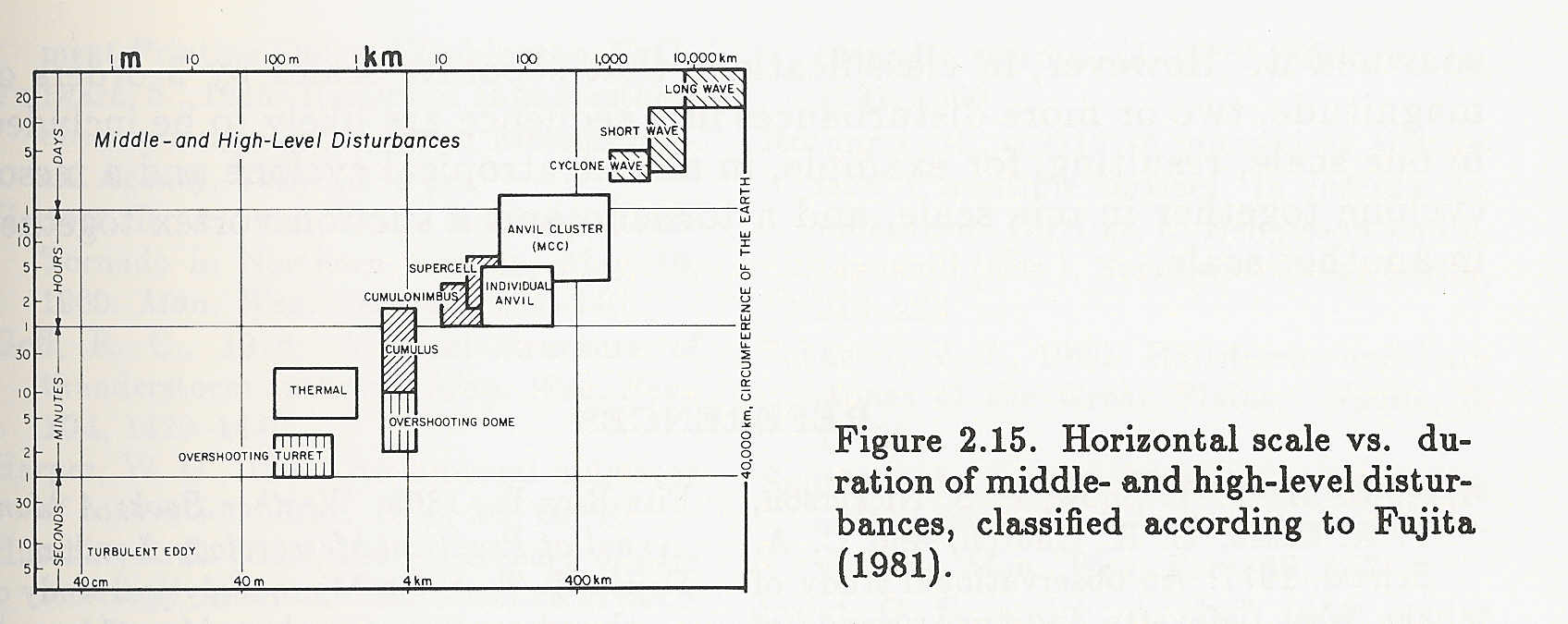 upper-air disturbances
Horizontal scale is related to time scale (lifespan)
ATMS 373- Introduction
Mountain meteorology
Many mesoscale effects within mountain meteorology are driven by the synoptic-scale weather patterns
Applies generally to COOL season weather events
ATMS 373- Introduction
Mountain meteorology
Some mesoscale effects within mountain meteorology are driven primarily by very localized heating/cooling and the resulting flow channeling
Applies generally to WARM season weather events
Must have a favorable (weak) synoptic-scale weather pattern
ATMS 373- Mountain Meteorology
Topics
Mountain climates [LP#2]
Lee cyclogenesis (Article#1)
Clouds and fog [LP#3] 
Precipitation [LP#4]
Cool season orographic storms (MetEd#1)
Impact on fronts (Article#2)
NW flow snowfall (Article#3)
ATMS 373- Mountain Meteorology
Topics (continued)
Terrain forced flows [LP#5] (MetEd#2)
Mountain waves (MetEd#3)
Windstorms (MetEd#3)
Gap flows (MetEd#4)
Barrier jet (MetEd#5)
Cold air damming (MetEd#6)
Coastal jet (MetEd#7)
Coastally-trapped wind reversals (MetEd#8)
ATMS 373- Mountain Meteorology
Topics (continued)
Diurnal mountain winds [LP#6]
Impact on convection (Article#4)
Impact on tornadoes (Article#5)
ATMS 373- Mountain Meteorology
Literature search
Environment Complete (on UNCA campus):
http://library.unca.edu/az.php 
	click on “Environment Complete” entry
“Advanced Search”
Enter Topic (key word[s])
Enter Author (last name, initials), click “Search ”
Select “Scholarly (Peer Reviewed) Journals”
Document Type: Article
Publication Type: Academic Journal